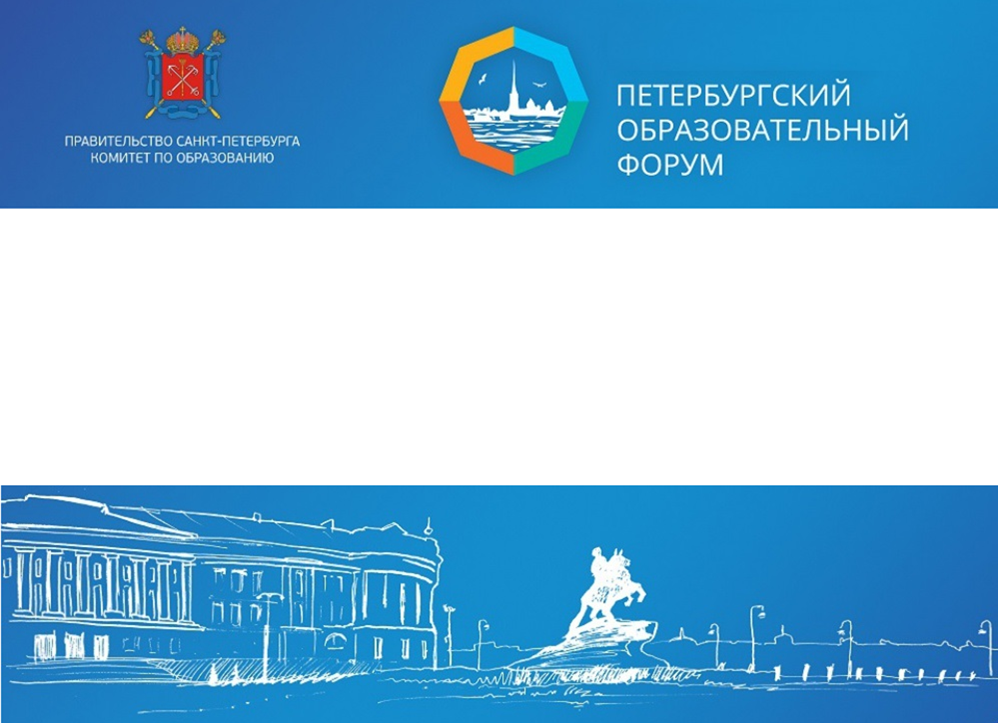 2019
Всероссийская сетевая межпрофессиональная конференция «Профессиональная школа Санкт-Петербурга – креативное пространство инновационных решений»
СПб ГБПОУ «Колледж информационных технологий»
«Сетевая компетенция преподавателей колледжа»
Преподаватель СПб КИТ
Михайлова Т.С.
Санкт-Петербург 2019 г.
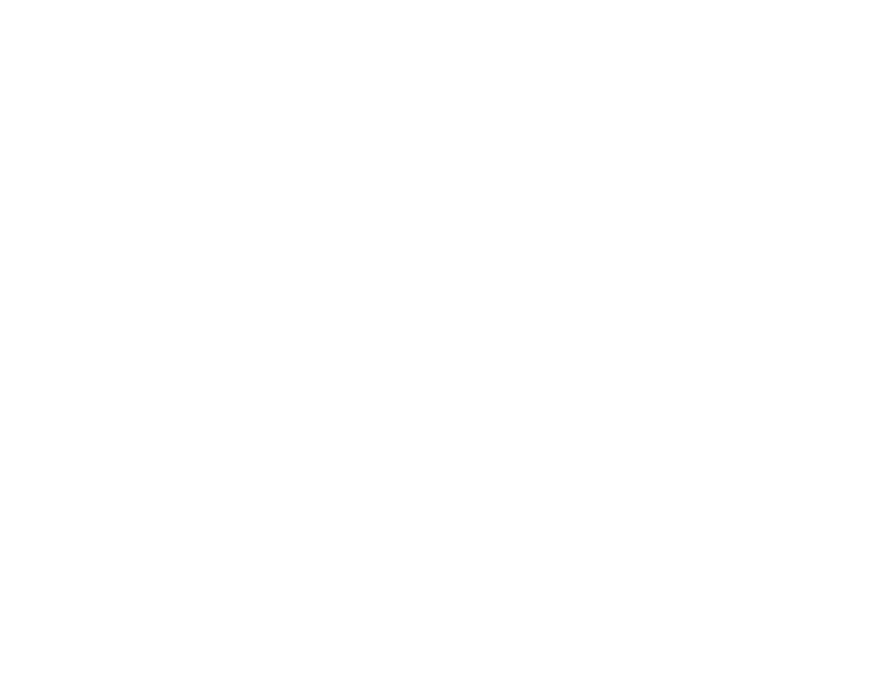 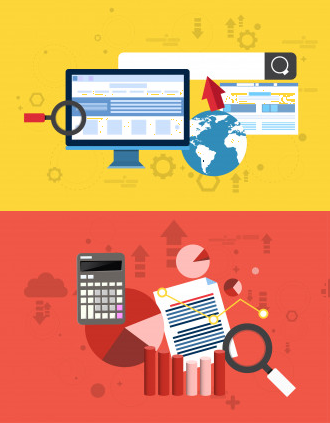 За последнее время применения информационных технологий и цифрового контента в образовании, проделан очень большой путь, как в разработке контента, так и в применении различных инструментовв преподавании.
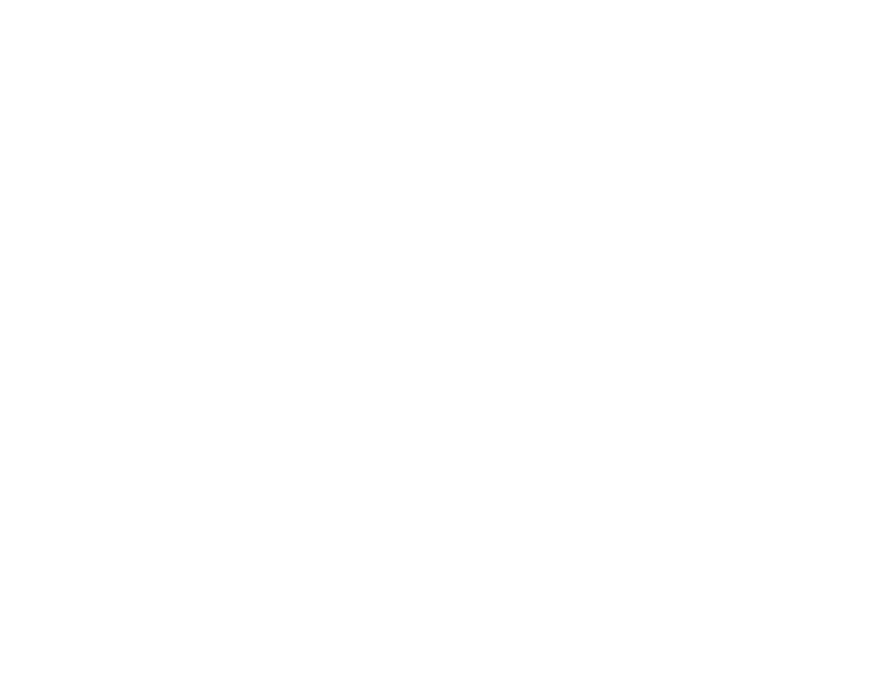 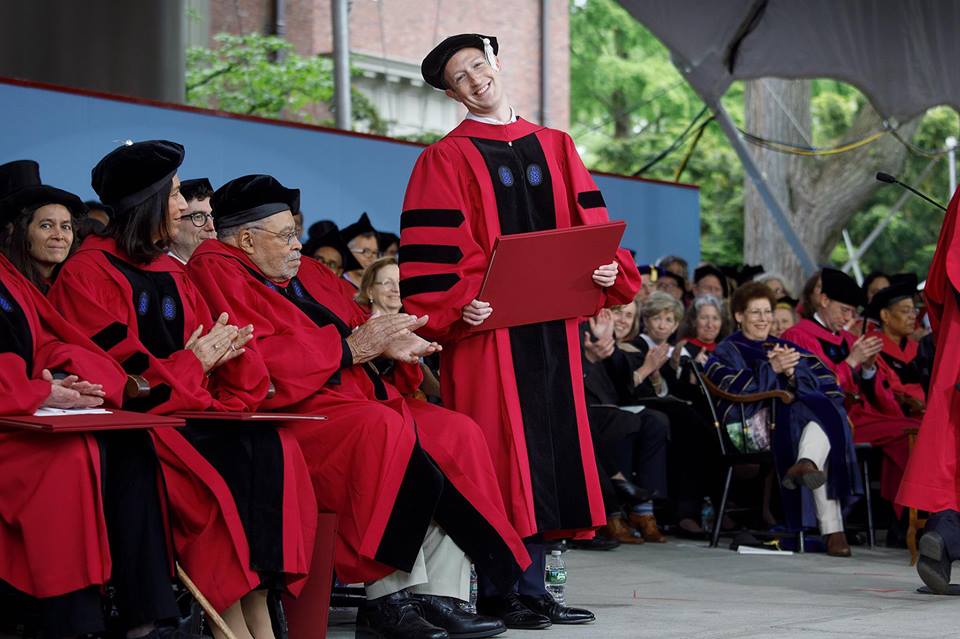 За рубежом изменилась ценность диплома. У кумира молодежи Стива Джобса не было формального высшего образования, а Марк Цукерберг закончил Гарвард через 12 лет после основания Facebook.
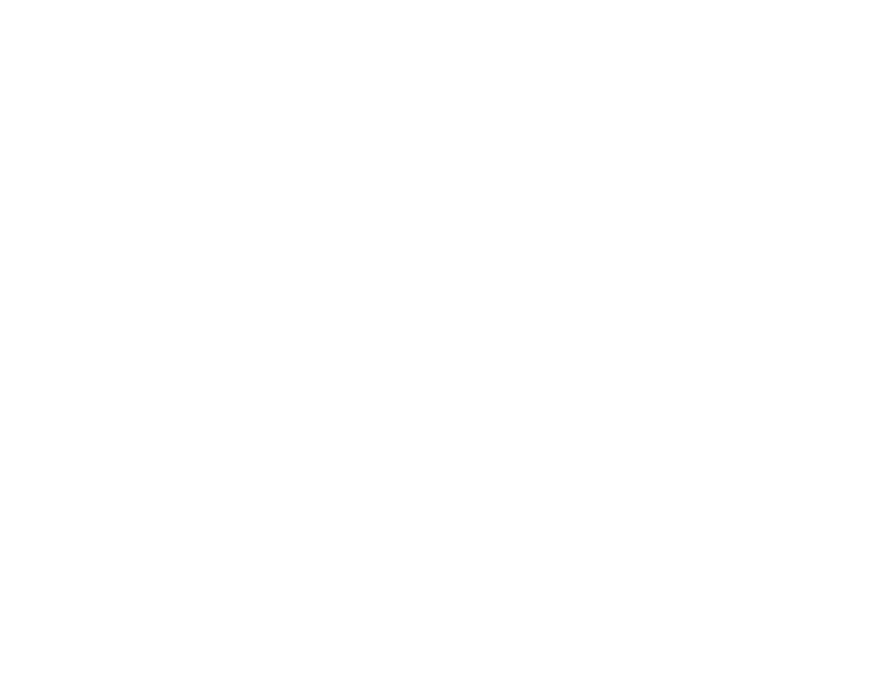 В России диплом до сих пор является пропуском на собеседование, чтобы работодатель мог начать разговаривать с вами.
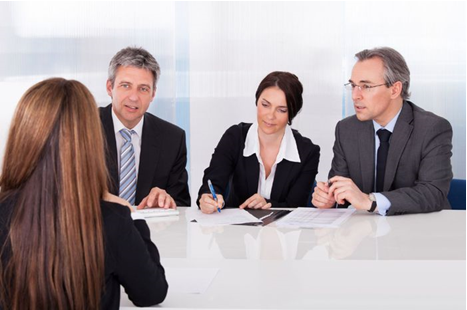 Личный опыт работы
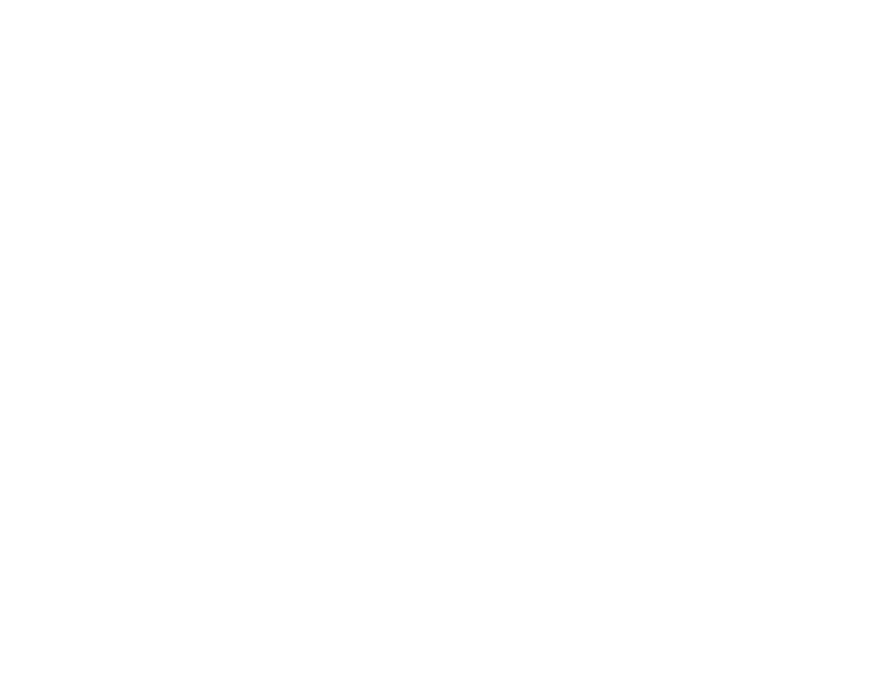 1
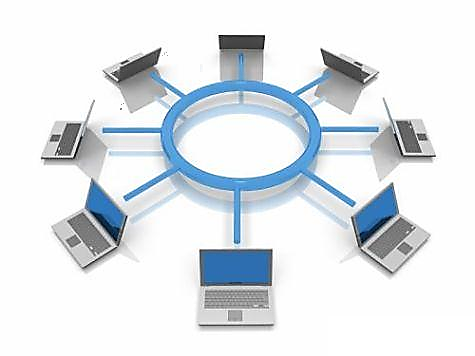 Организация учебного процесса самостоятельной работы студента.
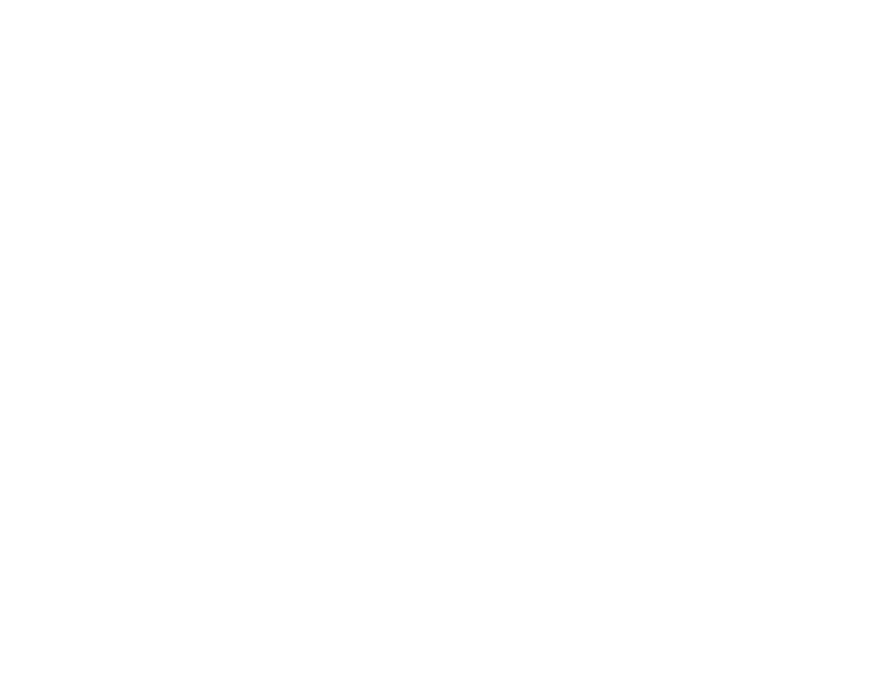 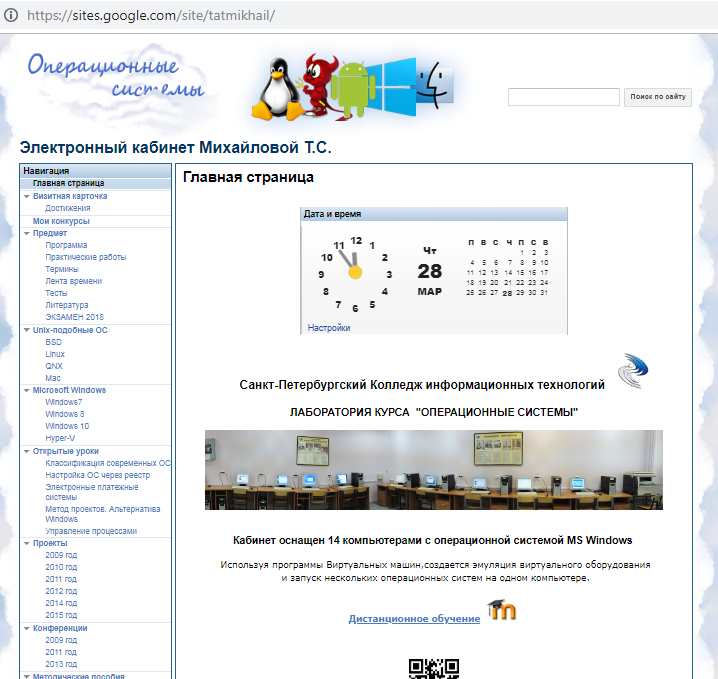 Организация учебного процесса самостоятельной работы студента.
Пример
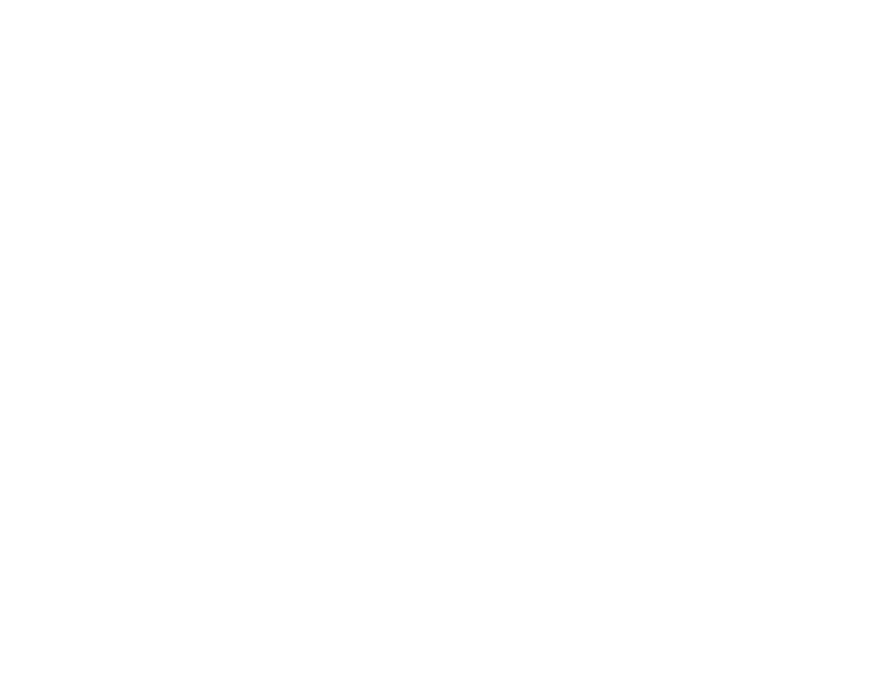 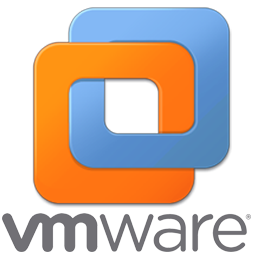 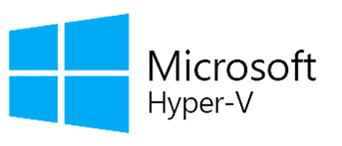 2
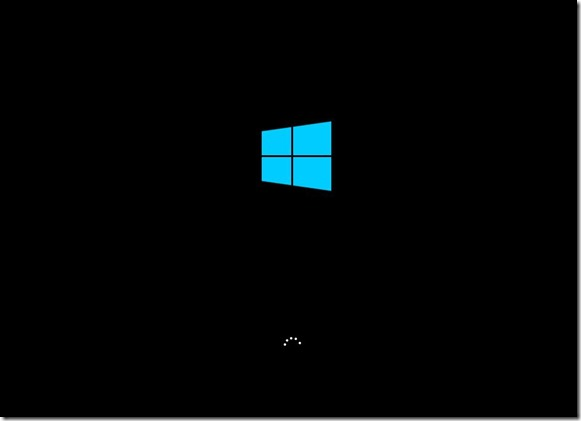 Организация рабочего места студента в аудитории
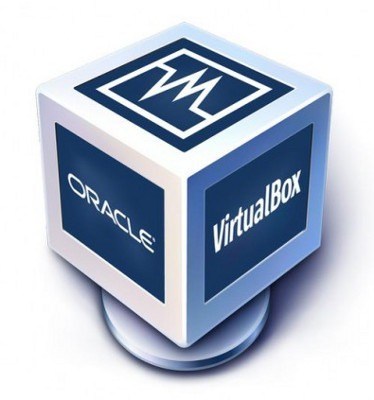 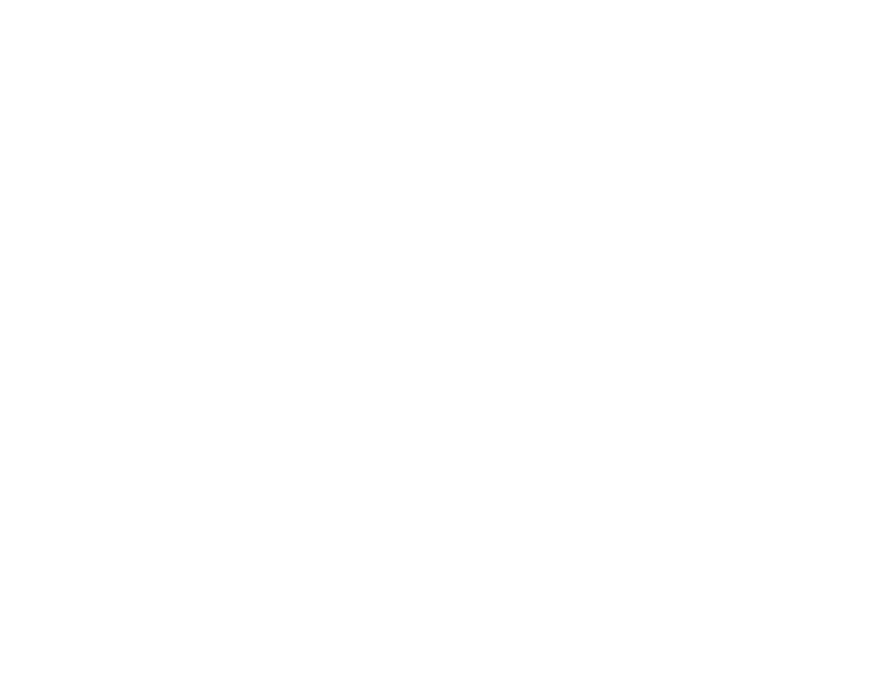 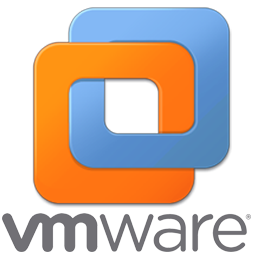 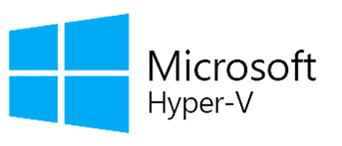 Организация рабочего места студента в аудитории
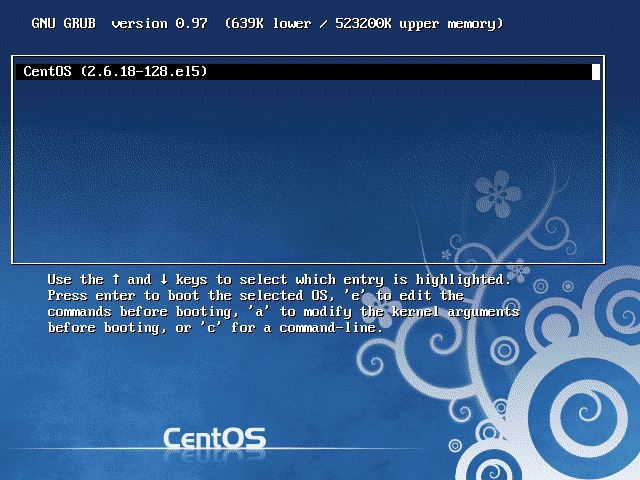 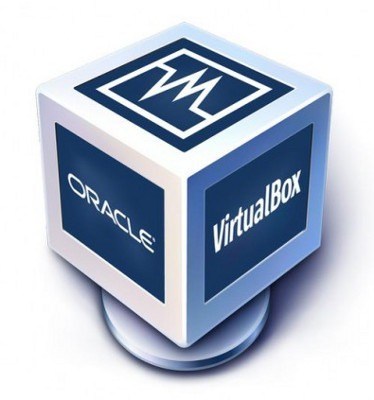 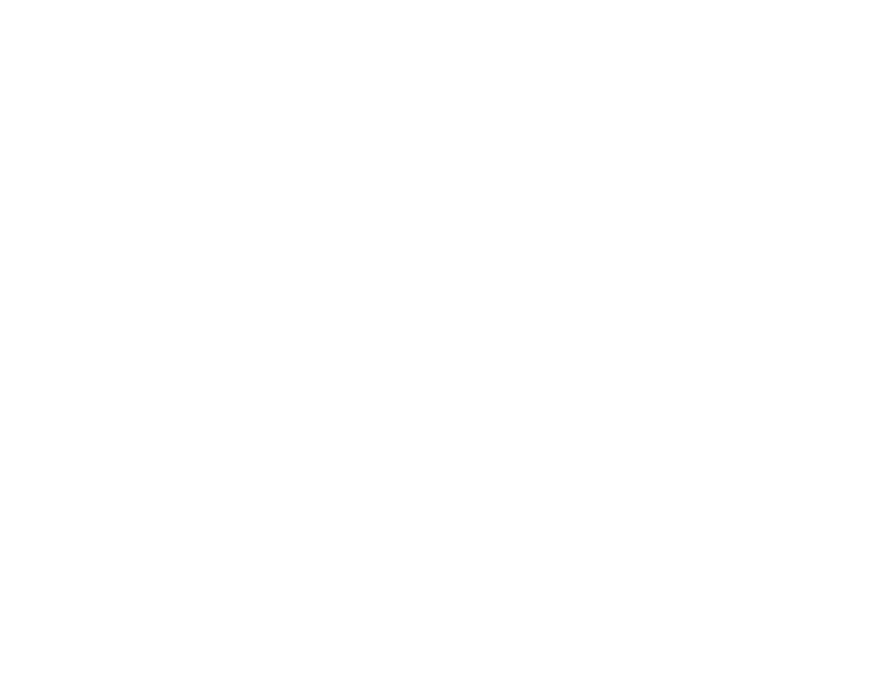 3
Организация удаленного рабочего места студента
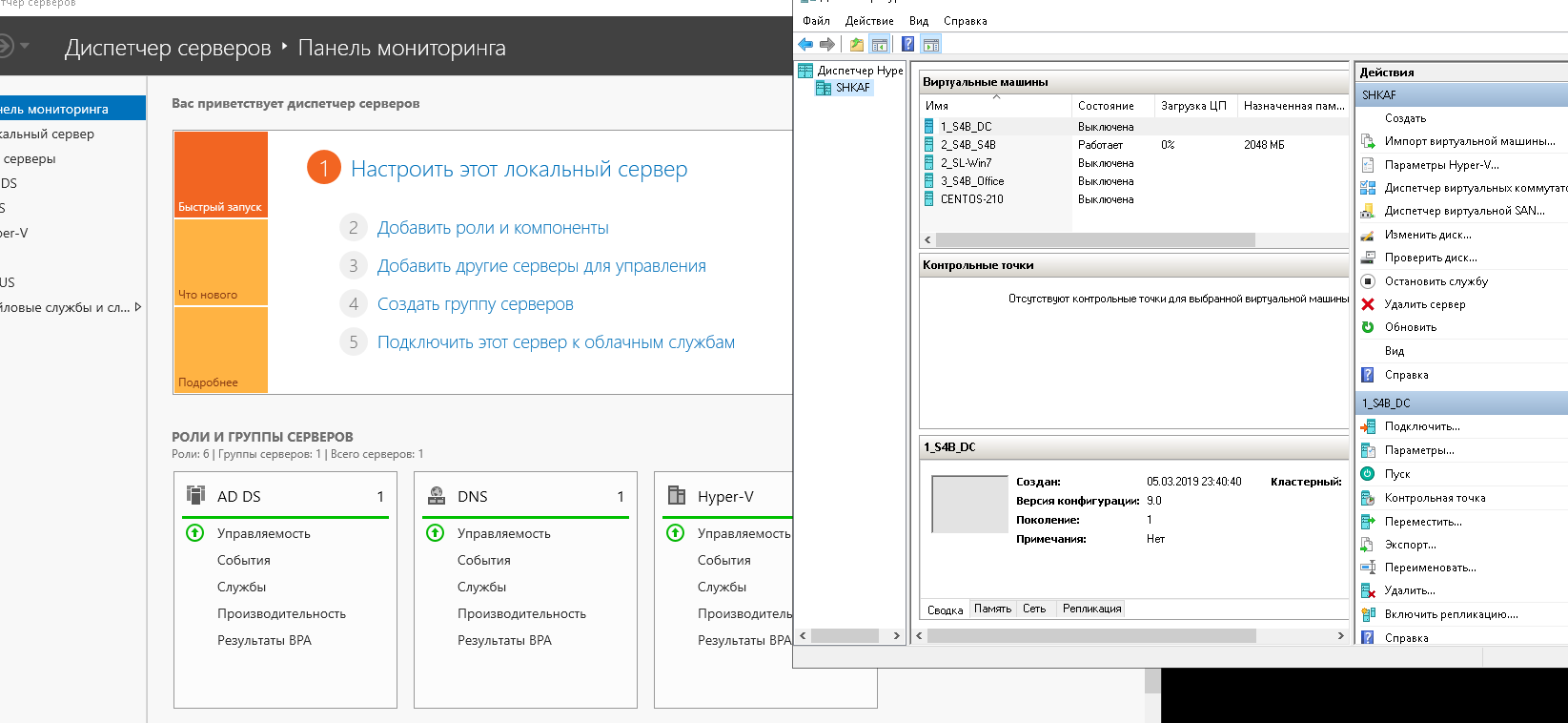 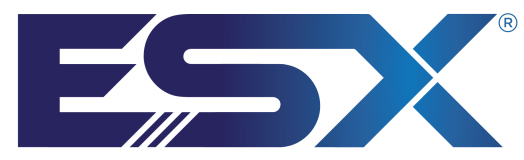 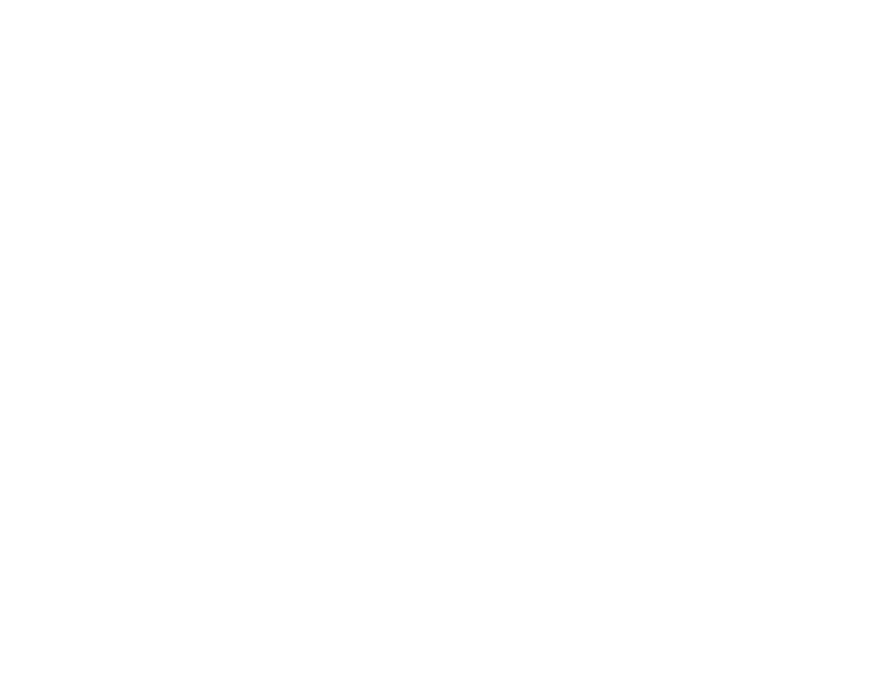 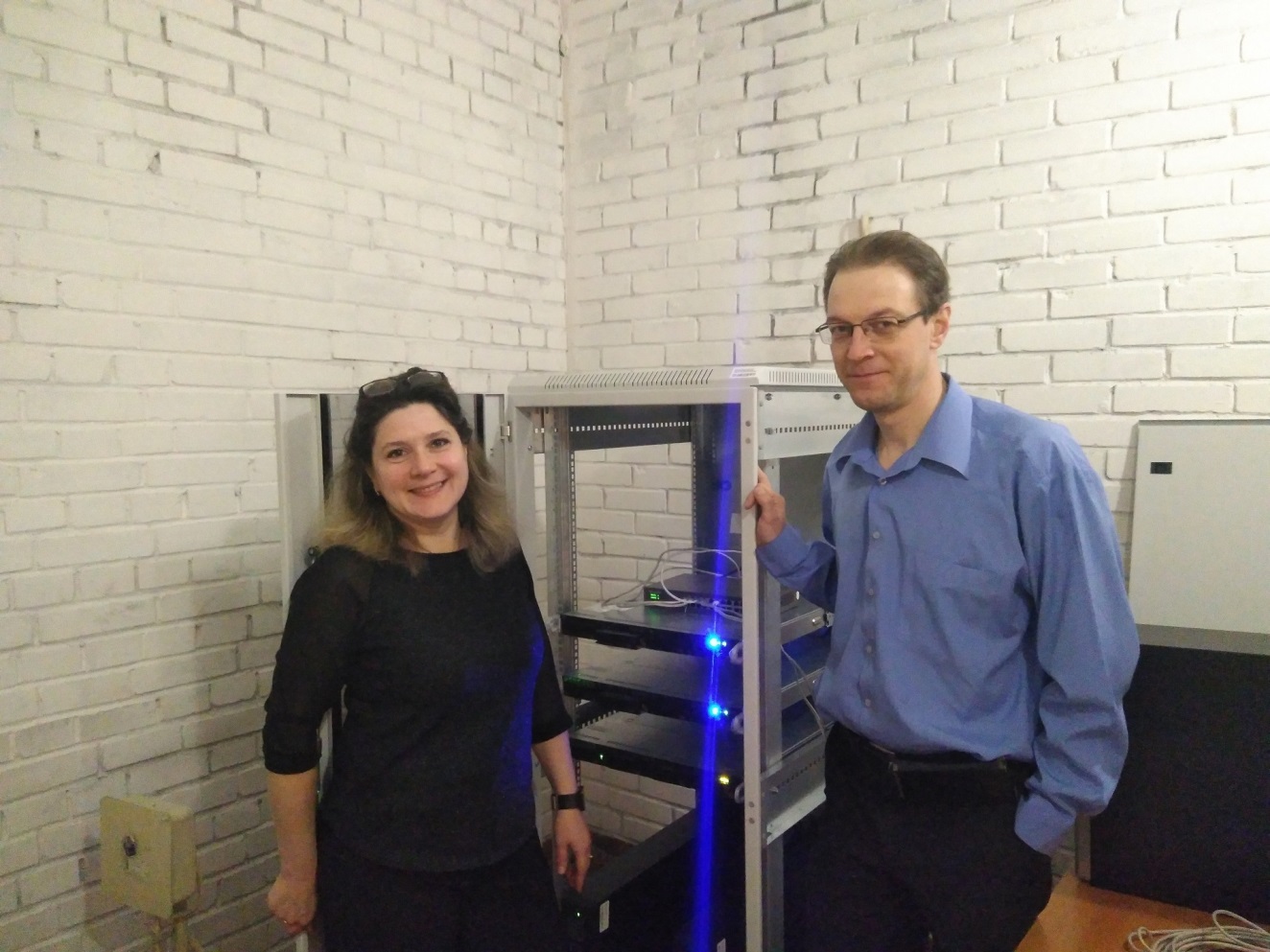 Организация удаленного рабочего места студента